ESM 221Applied Environmental Studies: Preparation for Problem Solving
Dr. John Rueter
Outline
Course organization & goals
Biodiversity & ecosystem function
Population growth introduction
factors affecting growth
exponential growth
Course Goals
This course is focused on solving environmental management problems.
We will explore concepts and tools that can be used to apply the principles of ecology for the protection of biodiversity and the restoration and maintenance of ecosystem functions.
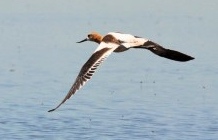 Carp in Malheur WR, a crucial stopover for migratory birds
Millions of non-native carp causing declines in plants & insects that birds need. 
Used to be >500,000 birds stopped each day; now 50,000
Failed approaches: dynamite, poison, draining (for suffocation), screens… but carp always repopulated after 2-4 yrs
Question: What should we do?
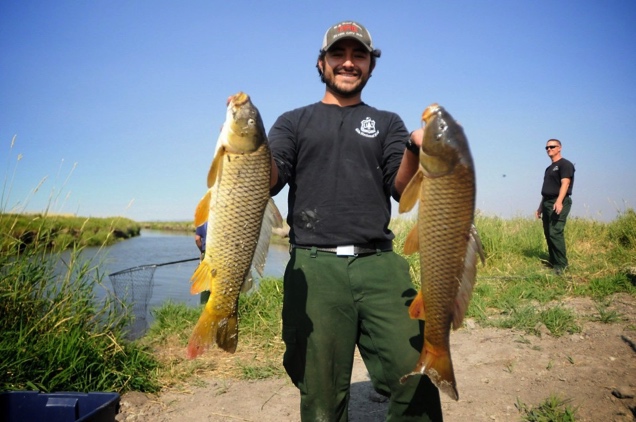 Photos: http://www.oregonlive.com/
[Speaker Notes: 100 yr
Common carp 
http://www.oregonlive.com/environment/index.ssf/2015/12/post_46.html#incart_river_home]
Introductions
Prof. John Rueter
Course syllabus
Assignment 1 due date, in-class dropbox
Book
How to Succeed in this course:
Attend class!  Take notes! 
Always bring:  Paper AND laptop
In-class and weekly assignments are designed to help you ace the tests.
Labs:  Provide valuable hands-on experience.  Embrace and enjoy.
[Speaker Notes: 15 minutes]
Introductions
Interview two of your neighbors and for each:
Write down name, email (if shares); check lab section
Share one life experience that informed your decision to study environmental science or studies.
What you think is the #1 environmental issue you’d like to contribute towards solving.
Discuss the biggest challenges to implementing environmental management for your issues?

Share some of the issues & challenges w/ class. Do not turn in.
[Speaker Notes: 15 minutes]
Group work
You will do a lot of individual and group work in this class from identifying simple definitions to figuring out solutions to problems.
Each class day at the end of class, turn in your answers to the work. 
Keep your returned responses for reference and studying.
Biodiversity & Ecosystem Function
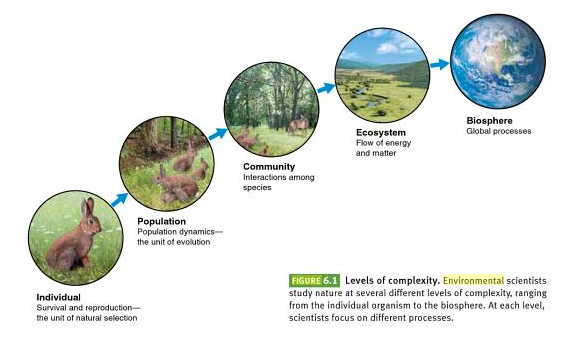 Q1. Define these terms:
a. Population
b. Species
c. (Ecological) Community
d. Biodiversity
e. Ecosystem
f. Biome
g. Biosphere
[Speaker Notes: First, what is a population? Morphologically, behaviorally, or biochemically distinct group of organisms]
Biodiversity is declining globally.
of birds on the Pacific island of Eua (Tonga)
Humans having been causing extinctions for centuries.
[Speaker Notes: Anthropogenic extinctions have been occurring for millennia (e.g., 8,000 island birds went extinct following Polynesian colonization)
Note the deceit of the x axis.]
Extinction rates estimated from the fossil record are 2-3 orders of magnitude lower than now.
The extinction rate for mammals and birds:background: 1 species every 200 yearscurrent: 1 species per year, 
Average species life span:background: 1-10 million years; current:         10,000 years.
[Speaker Notes: Rates of extinction are estimated using indirect measures.
Extinction rates determined from the fossil record are used as background rates against which to compare current rates.

Current extinction rate estimation relies on: 
The species–area relationship.
Changes in the threat status of species (e.g., shift from endangered to critically endangered).
Rates of population decline or range contraction of common species.]
Declining Biodiversity
Declining global biodiversity can be explained by reference to the five HIPCO factors  H  Habitat Loss & fragmentation
I    Invasive Species
P   Pollution
C  Climate Change
O  Overharvesting (direct killing)
What do we need to know to manage populations and ecosystems and restore biodiversity and ecosystem function?
1. What do we know about populations?
3. How can we manage global cycles?
2. How can we manage local biodiversity and ecosystem functions?
[Speaker Notes: 5 minutes]
Biodiversity and ecosystem function are related
[Speaker Notes: Atmospheric composition & deposition: nitrogen deposition
Ecosystem processes include productivity and nutrient cycling. 
Regional processes include trace gas fluxes to the atmosphere and nutrient fluxes from terrestrial to aquatic systems.]
Species have unique roles. Their functional traits affect ecosystem process of erosion rate
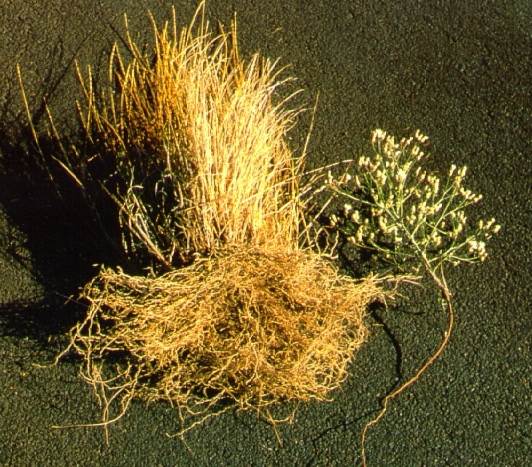 Example: Fibrous root of native bunch grass vs. taproot of the non-native spotted knapweed
Population Growth
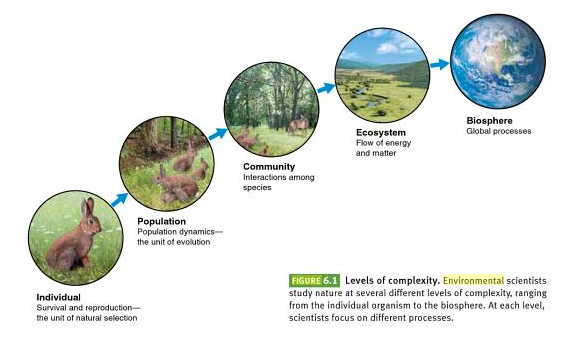 [Speaker Notes: First, what is a population? Morphologically, behaviorally, or biochemically distinct group of organisms]
Information about births and deaths is essential to predict future population size and inform management.
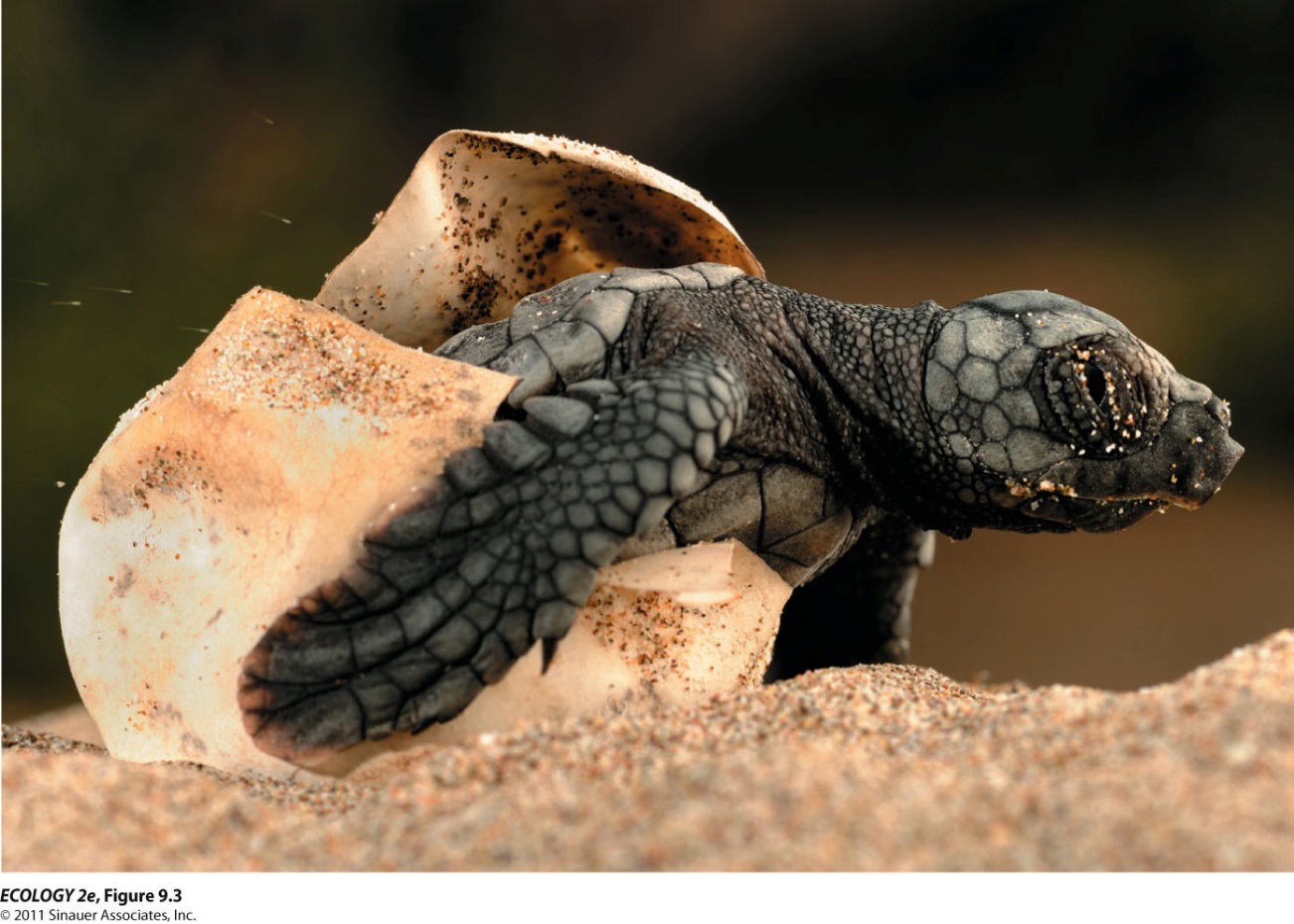 How would you get this information?
[Speaker Notes: How get? 
Follow a cohort over time for survival and # offspring (cohort life table). 
Snapshot in time (static lifetable) of different ages. Better if v. long lived & can estimate ages (more assumptions)]
Population dynamics: What primary factors affect population size?
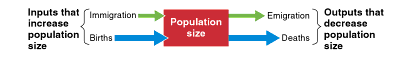 Nt+1= Nt + B - D + I - E
Nt = initial population size at time t
B = number of individuals born during the time interval
D = number of individuals that die during t
I = number that immigrate during t
E = number that emigrate during t
2. Complete the new population size for these two examples
Nt+1= Nt + B - D + I - E
Population of finches on an island over 1 yr
Nt = 463
B = 87
D = 93
I = 39
E = 14

Nt+1 =
Population of Daphnia in a small pond over summer (3 months)
Nt = 14, 207
B = 8,212 
D = 4,945


Nt+1 =
2. Completed population size examples
Nt+1= Nt + B-D + I-E
Population of Finches on an island during 1 year
Nt  =  463	 463
+ B  =  87	   87
- D   =  93	+ 39	
+ I  =   39        589
- E  =   14      -107
Nt+1=               482
Population of Daphnia in a small pond over 3 summer months
 Nt:   14, 207
+ B:     8,212
          22,419
- D:      4,945
Nt+1 = 17,474
Definitions
What does per capita mean?
What does rate mean?
[Speaker Notes: Rate: change over time]
Developing a growth rate equation to predict population change (1)
For simple predictions, we assume no E or I. Why?
Formula becomes: Nt+1= Nt + B - D 
To allow you to model population size across time periods, re-write Nt+1- Nt  as: dN/dt = B-D d is shorthand for ‘the change in’ (derivative of)
The change in N (pop size) with respect to changing t (time) is written: dN/dt = population growth rate
dN/dt is an operator (don’t divide N by t)
Developing a growth rate equation to predict population change (2)
Birth and death are combined into the term growth rate, number of births minus deaths in the time period:  B – D
Growth rate is typically expressed per capita, (because population size affects the population-level growth rate): B/N – D/N = r;  b-d=r. b = per capita birth rate; d = per capita death rate
Rate of change in N can be written: dN/dt = rNt
Exponential growth is described as dN/dt = rNt
The intrinsic growth rate (r)
Definition: Under ideal conditions, with unlimited resources available, every population has a particular maximum growth potential for growth.
Notated as r or rmax
= b – d under ideal conditions
3. Calculate growth rate
= b-d = B/N-D/N = (B-D)/N = r
Population of Finches on a remote island during 1 yr 
Nt = 463
B = 87
D = 93

What is the growth rate, r?
3. Calculate growth rates
Population of Finches on a remote island during 1 year 
Nt = 463
B = 87
D = 93
B/N-D/N = (87-93)/463 = r = -0.013
Population of Daphnia in a small pond over 3 months
Nt = 14, 207
B = 8,212 
D = 4,945

What is the growth rate, r?
3. Calculated growth rates for examples
Population of Finches on a remote island during 1 year Nt = 463
B = 87
D = 93

What is the growth rate? 	 r= -0.013
Population of Daphnia in a small pond over 3 summer months
Nt = 14,207
B = 8,212 
D = 4,945
What is the growth rate?	B/N-D/N = (8,212-4,945)/14,207
= r = 0.23
4. Check in on r
Write a group definition of r
What information do you need to calculate r?
[Speaker Notes: Units: individuals / individual * time]
Quick Review of log and e: Logarithms are the inverse of exponentials
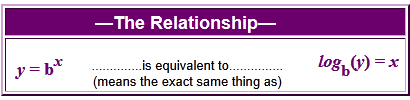 100 = 102; log10(100)=2; log10(102)=2; log (100)=2
The base of the log can be 10 or e… 
e, Euler’s constant ≈ 2.718, is the base of the natural logarithm,
loge=ln(x) 
In Excel, ex is written as exp(x);
using your calculator…
1. What is the natural log of 2 = loge(2)= ln(2) = ____? type 2, press ln
2. e3.73767 = ___ ? type 3.73767, then press ex (2nd function)
3. log(10)= ____? ln(e) = ____ ? ln(ex)= _____
(Natural log = area under the curve of y=1/x)
[Speaker Notes: Type in ‘2’ and then push the LN button = 0.69.
Type in 3.73767 and then ex (you may need to use the 2nd function button for this, I do). The answer is 42  (note that e = 2.718 so e1 = 2.718)
=1 because e is the base of the natural logarithm. For log base 10, the log(10) = 1. ln (e^x) = x
Natural log = area under the curve of y=1/x as long as x is a real, + #. Given that integration (calculus) is all about the area under the curve, e appears often in models derived from calculus.]
Quick Review of log and e: Logarithms are the inverse of exponentials
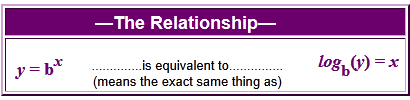 100 = 102; log10(100)=2; log10(102)=2; log (100)=2
The base of the log can be 10 or e… 
e, Euler’s constant ≈ 2.718, is the base of the natural logarithm,
loge=ln(x) 
In Excel, ex is written as exp(x);
using your calculator…
1. What is the natural log of 2 = loge(2)= ln(2) = _0.69___? 2. e3.73767 = _42__ ? 
3. log(10)= _1___? ln(e) = _1___ ? ln(ex)= _x____
(Natural log = area under the curve of y=1/x)
[Speaker Notes: Type in ‘2’ and then push the LN button = 0.69.
Type in 3.73767 and then ex (you may need to use the 2nd function button for this, I do). The answer is 42  (note that e = 2.718 so e1 = 2.718)
=1 because e is the base of the natural logarithm. For log base 10, the log(10) = 1. ln (e^x) = x
Natural log = area under the curve of y=1/x as long as x is a real, + #. Given that integration (calculus) is all about the area under the curve, e appears often in models derived from calculus.]
Definitions: Review
Population: individuals of a species that live in the same area at a given time
Species: a group of organisms that are morphologically, behaviorally, or biochemically distinct from other groups and that produce viable offspring with each other but can’t with others
Community: suite of species that co-occur in time and space
Biodiversity: variety of life forms
Ecosystem: interacting biotic & abiotic components of an area
Biome: region & its biological community shaped by  regional temperatures, amount of precipitation, soil, & disturbance (land) or in salinity, depth, and flow (aquatic; less used)
Biosphere: the combination of all living organisms & our ecosystems; where life resides
r = per capita growth rate and often intrinsic growth rate, the per capita growth rate of a population in ideal conditions
Exponential Growth
In many species, the population can reproduce continuously, and generations can overlap. 
When populations increase by a constant proportion of the population size (yet by ever more individuals each time period), there is exponential growth (or if declining, exponential decay).
E.g., a population doubles in size every 10 yr
[Speaker Notes: example of doubling (2x is constant proportion...)]
The exponential growth model describes a population with overlapping generations that grows continuously at a fixed rate.
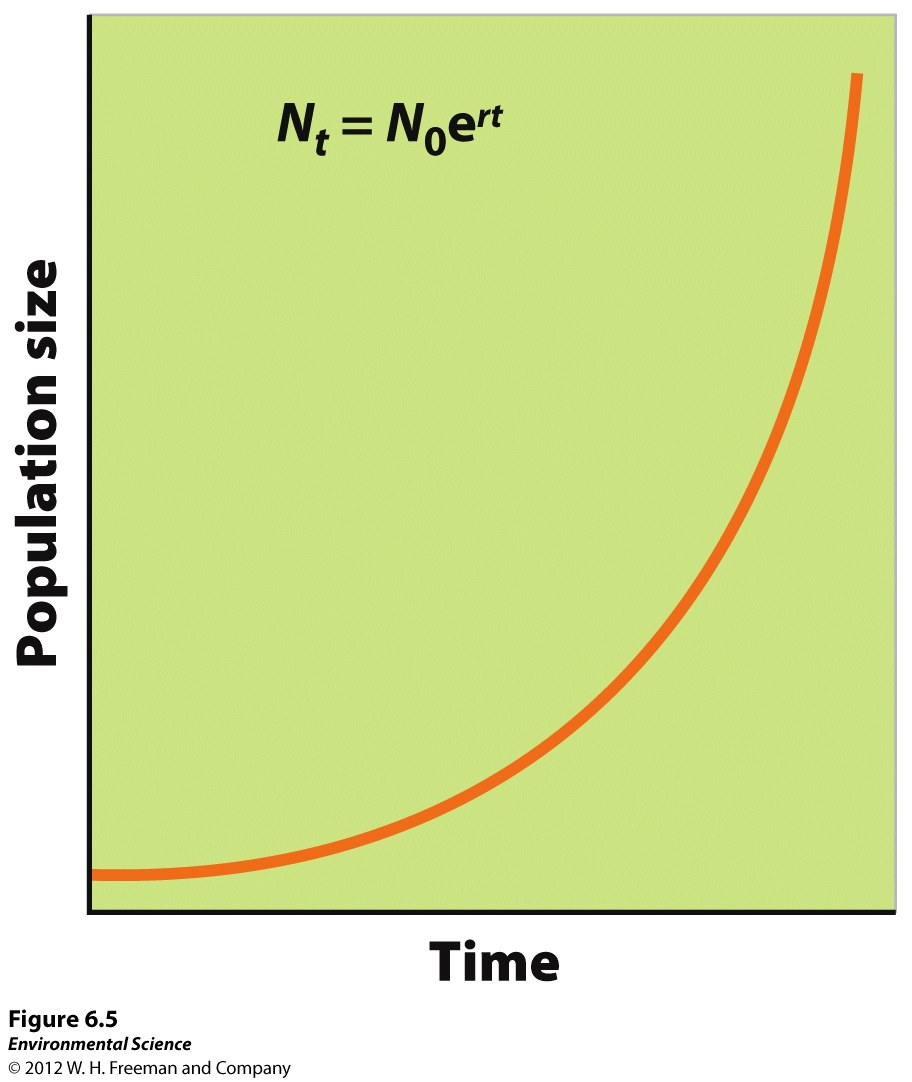 Example Population Growth
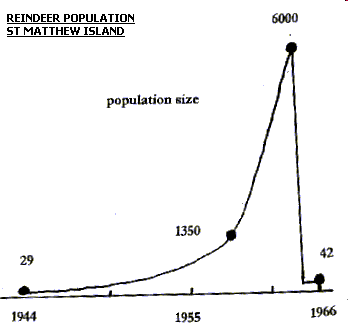 Human Population Growth
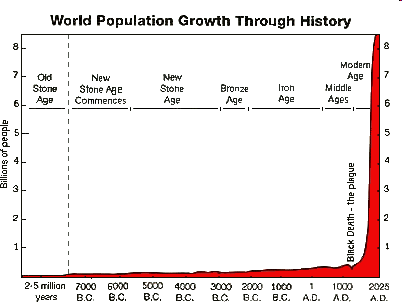 Exponential growth formula, the base model for population growth
Nt= N0ert
Use this formula to predict for an exponentially ‘growing’ population one of: population size, intrinsic growth rate, or elapsed time 
This formula assumes that conditions for survival and reproduction are ideal (= perfect)
This formula has many applications
(this equation is the integral of dN/dt = rN)
5. What do each of these variables mean?
Nt =
N0 =
e =
r =
t =
6. Calculate population size after 1, 2, and 3 months of growth for this example:
Fruit flies in a lab culture with ideal conditions, 
Initial population size (at time zero), N0 = 147
Time, t = 1 month 
Intrinsic growth rate, r = 0.1	
Formula: Nt= N0ert

All together for the first time step
Solving for Nt
6. Calculated size over three months
Fruit flies in a lab culture with ideal conditions, 
Initial population size (at time zero), N0 = 147
Time, t = 1 month 
Intrinsic growth rate, r = 0.1	
Formula: Nt= N0ert
1 mo: Nt= 147* e0.1*1mo = 162
2 mo: 
3 mo:
6. Calculated size over three months
Fruit flies in a lab culture with ideal conditions, 
Initial population size (at time zero), N0 = 147
Time, t = 1 month 
Intrinsic growth rate, r = 0.1	
Formula: Nt= N0ert
1 mo: Nt= 147* e0.1*1 mo = 162
2 mo: Nt= 147* e0.1*2 mo = 179
3 mo: Nt= 147* e0.1*3 mo = 198

(note: the population grows by a greater amount each time step because more individuals are reproducing)
7. Challenge questions:
a. Draw N vs t for r = 0, N0 = 500, for t = 0, 10, 20
b. Draw N vs t for r = 1, N0 = 500, for t=0, 2, 5, 10
(put above 2 on the same graph)

c. Draw dN/dt on the Y axis versus N on the X axis. (What equation would you use?)
d. What would the slope be?
7. Challenge questions a, b:
N vs t for r = 0 & 1, N0 = 500, for t=0, 2, 5, 10 yr
7. Challenge c & d: dN/dt vs N for N0=500, r = 0, 0.5, 1
d. dN/dt = rN; slope = r
The doubling time (td) of a population is the number of years it will take the population to double in size.
ln(2) is a constant ≈ 0.693. (~0.7)
The larger r, the less time it takes for the population to double.
Initial population size does not matter here
8. Doubling time problems, Solve for td using td = ln(2)/r :
A continuously growing population of bears has a population size of 300 and its intrinsic rate of increase is 0.07 per year. Assuming that this rate of increase remains the same, about how long should it take for the population to reach 600?  A. 5 years	B. 10 years   C. 14 years   D. 20 years   E. 28 years
In 2012 the human population hit 7 bil and growth rate is 0.0118. What is the doubling time for the human population? In what year do we expect our population to hit 14 billion?
[Speaker Notes: Note: added to HW as ran out of time.
0.69 / 0.0118 ≈ 58.7 years; in 2071.]
8. Doubling time problems, using td = ln(2)/r :
A continuously growing population of bears has a population size of 300  (N0) and its intrinsic rate of increase is 0.07 per year (r). Assuming that this rate of increase remains the same, about how long should it take for the population to reach 600 (= 2x N0)?  Ln (2)/r ~= 0.7/0.07 per yr = 10 yr
In  Oct 2011 the human population hit 7 bil and growth rate, r, is 0.0118. What is the doubling time for the human population? In what year do we expect our population to hit 14 billion if this rate keeps constant? ln (2)/r = .69/0.118 = 58.47 yr  2011.83+58.47 yr = 2070 (8 billion in 2024!)
[Speaker Notes: Note: added to HW as ran out of time.
0.69 / 0.0118 ≈ 58.7 years; in 2071.]
9. Optional challenge: derive doubling time equation
Derive from Nt = N0ert
To start, what is Nt in terms of N0 given that we’re doubling?
[Speaker Notes: Nt=2*N0; so: 2*N0=N0*ert ; divide by N0: 2 = ert
take the ln of both sides: ln(2) = rt; t=ln(2)/r]
Exponential relationships between y and x appear linear when graphed on semi-log paper. Why use a log scale for the y axis?
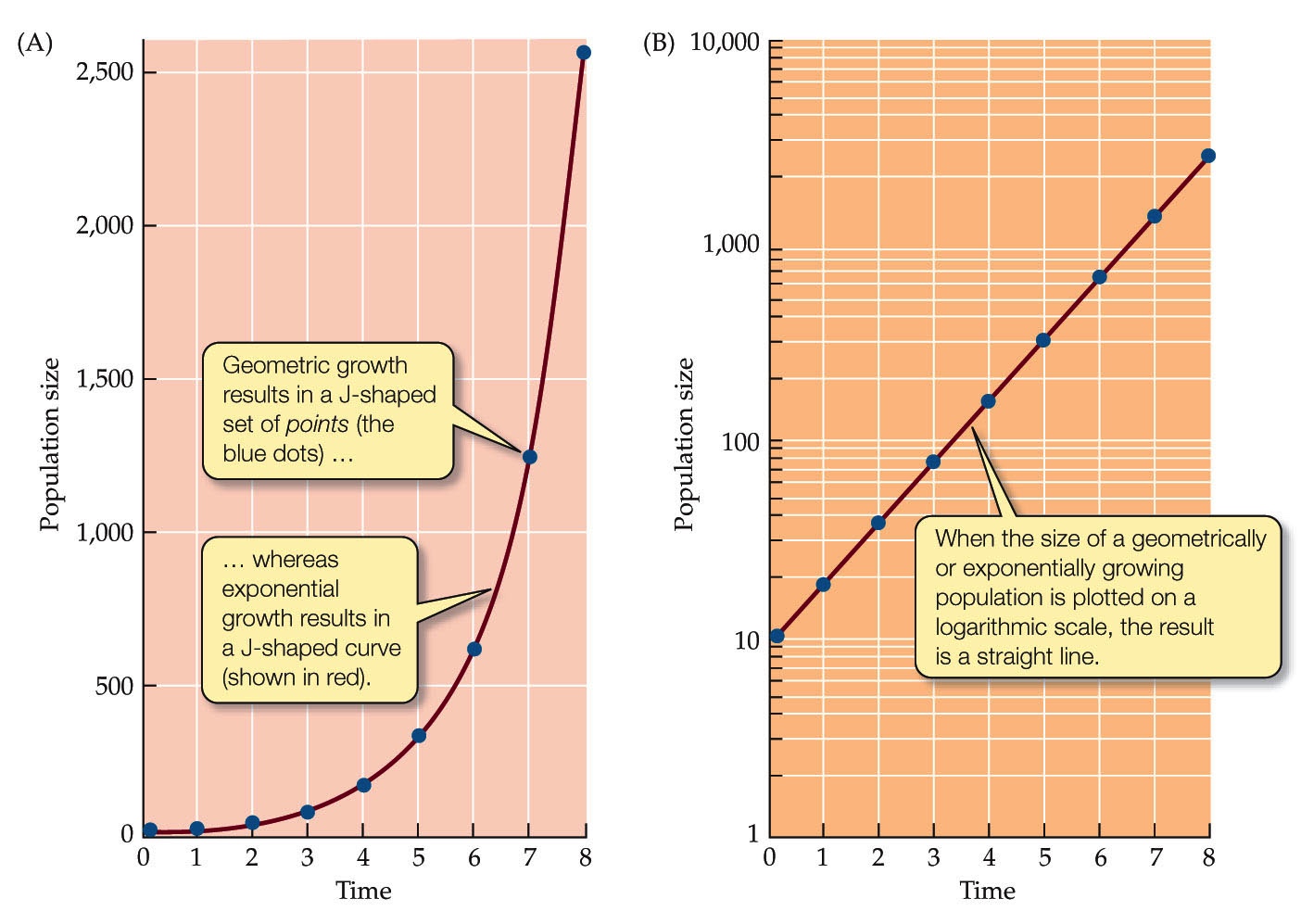